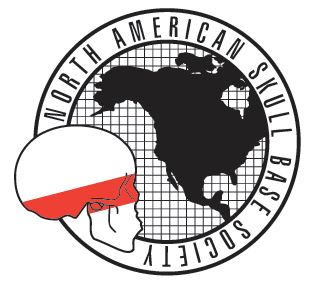 NASBS Presenter Disclosure Slide
Your Name
Please list:
Nothing To Disclose
Or
Name of Company, 
What Was Received, 
For What Role